ΠΡΩΤΑΘΛΗΤΙΣΜOΣΣΥΖΗΤΩΝΤΑΣ ΓΙΑ ΤΙΣ ΠΡΟΚΛΗΣΕΙΣ ΤΗΣ ΕΦΗΒΕΙΑΣ ΣΤΟ ΣΤΙΒΟ
Χάρης Τσολάκης 
Αναπληρωτής Καθηγητής ΣΕΦΑΑ
Τομέας Κλασικού Αθλητισμού
“Νους υγιής εν σώματι υγιεί”IOC dual carrer
Αθλητισμός  = υγεία
Αθλητισμός
Πρωταθλητισμός
Απαιτήσεις
Νίκη, κύπελλο, χρήματα;
Διασημότητα;
Σκληρή προπόνηση
Τραυματισμοί
Πρόγραμμα
Πίεση
Θυσίες
Αποδοχή;
Άγχος - ανασφάλεια
Συμμετοχή

Χαρά  - Ψυχαγωγία

Υγεία

Αποδοχή
Παιχνίδι
Παιχνίδι
Παιχνίδι – Διαμόρφωση χαρακτήρα – σωματική ανάπτυξη – συναισθηματική ωρίμανση – επιδόσεις


Το παιχνίδι είναι φυσική ανάγκη ή μέθοδος ανίχνευσης ταλέντων; Ο αρχάριος πρέπει να αντιμετωπίζεται εξελεγκτικά σε βάθος χρόνου. 
 

Αναπτυξιακά προγράμματα και σχεδιασμός που θα οδηγεί στη διαμόρφωση όχι μόνο πρωταθλητών αλλά ταυτόχρονα και ακέραιων αθλητικών προσωπικοτήτων. Ενίσχυση της δια βίου σχέσης.

Ακαδημίες και camp (χαρακτηριστικά)
Παίζω και γυμνάζομαι
Για ποιους λόγους πρέπει να γυμνάζονται οι έφηβοι
Φυσική κατάσταση

Υγεία

Πνευματική καλλιέργεια

Επιδόσεις

Εμφάνιση
Γιατί συμμετέχω;
Γιατί συμμετέχω
Διασκέδαση – χαρά 86%
Προσπάθεια 83%
Παρέες 78%
Βελτίωση ικανοτήτων 68%
Υγεία 67%
Καλή απόδοση 66%
Περνάω καλά εξωσχ. ώρες 52%
Αυτοεκτίμηση 50%
Ανακαλύπτω τον εαυτό μου 49%
Ανακαλύπτω το σώμα μου 41%
Εξασκώ το μυαλό μου 40%
Παίρνω μαθήματα ζωής 40%
Κερδίζω 37%
Ευτυχισμένοι γονείς 35%
Έλεγχος βάρους 28%
Προπονούμαι με κατάλληλα για κάθε ηλικία προγράμματα ενώ παράλληλα έχω χρόνο
Διαβάζω;
Η άσκηση κάνει καλό στην ακαδημαϊκή πρόοδο
Αθλητισμός που δεν εκπληρώνει τον προορισμό του
Πρόωρη εξειδίκευση

Υπερπροπόνηση

Κακή επιλογή παιδιών (βιολογική vs χρονολογική ηλικία)

Γονείς με υπερβάλλουσα συμπεριφορά

Μισαλλόδοξοι προπονητές

Φίλαθλοι - χούλιγκανς
Πρόωρη εξειδίκευση – ακατάλληλη προπόνηση
Youth Οlympic Games: αντίφαση;
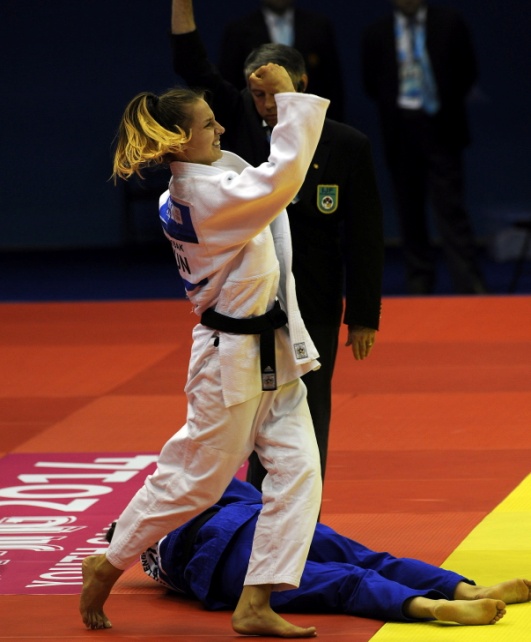 Ποιος επιδρά περισσότερο στη ζωή των νέων
Προπονητής 77%

Γονείς 69%

Συναθλητές 68%

Καθηγητής 67%

Ολυμπιονίκες 66% - Πρωταθλητές 56%

Επαγγελματίες αθλητές 49%

Παράγοντες 42%

Φίλαθλοι 35%
Ο ρόλος του προπονητή
Γονείς
Και γονείς…
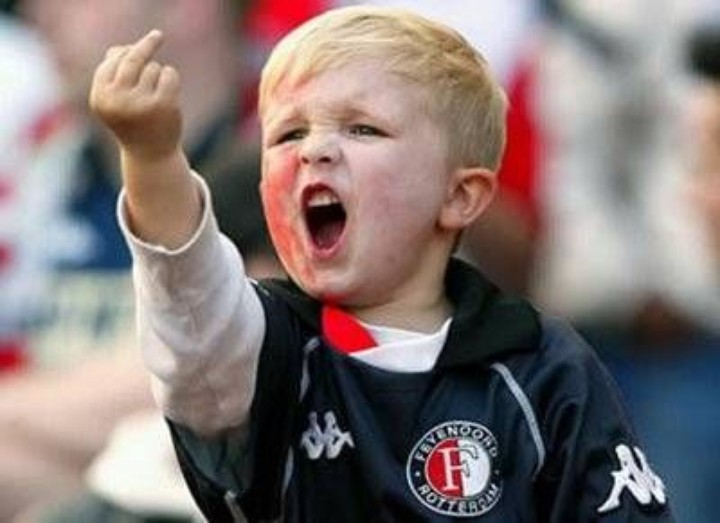 Αθλητική υποστήριξη
Υπάρχει υποστήριξη εκ μέρους του κράτους, των Ομοσπονδιών ή άλλων φορέων;

 ανάπτυξη

επιστ. υποστήριξη 

Διευκολύνσεις - κίνητρα

Αγώνες – camp
 
Αξιολόγηση επιδόσεων 

υποτροφίες 

dual career
Διαπιστώσεις
Παρά την οικονομική κρίση η συμμετοχή των αρχαρίων σε διάφορες αθλητικές ερασιτεχνικές δραστηριότητες είναι αυξημένη.

Ο αγωνιστικός αθλητισμός όμως ακολουθεί φθίνουσα πορεία με ανεπάρκεια επιστημονικής υποστήριξης και προφανή έλλειψη δημιουργίας εθνικών στρατηγικών άσκησης και παιδείας.

Οι ταλαντούχοι αθλητές (12-20 ετών) χωρίς καθοδήγηση και κίνητρα, οδηγούνται γρηγορότερα του στην πρόωρη εγκατάλειψη

Μήπως η προδιάθεση της αρχαίας αλλά και σύγχρονης Ολυμπιακής κληρονομιάς της χώρας μας, θα πρέπει να συζευχθεί με τις τελευταίες επιστημονικές βιολογικές εξελίξεις, αναδεικνύοντας την ανάγκη ύπαρξης ενός φορέα ο οποίος θα οργανώνει και θα παρέχει υπηρεσίες υψηλών προδιαγραφών .
Εθνικά προγράμματα ανάπτυξης
Αν η Πολιτεία αδυνατεί να επιχορηγήσει τον υψηλό αθλητισμό ας δημιουργήσει τα κοινά χαρακτηριστικά και την ταυτότητα του αθλητισμού για την επόμενη δεκαετία.

Οργανωμένα, επιστημονικά προγράμματα ανάπτυξης, συνδέοντας την διάδοση, ανίχνευση και αξιοποίηση της μάζας.

Δεν κοστίζουν, έχουν κοινωνική διάσταση, χρηματοδοτούν το σωματείο.
Κέντρο υποστήριξης και αθλητικών πληροφοριών
Τι προτείνει λοιπόν η αστική μη κερδοσκοπική εταιρεία Αναγέννηση και Πρόοδος συντονίζοντας τις ανησυχίες των στελεχών της και με την αποκλειστική χορηγία του ΙΣΝ; 

Στρατηγικό πλάνο ανάπτυξης
Κέντρο υποστήριξης και αθλητικών πληροφοριών  Υποστήριξη
την επιστημονική υποστήριξη και την παροχή συμβουλευτικών παρεμβάσεων σε όλες τις αθλητικές Ομοσπονδίες

την διεξαγωγή βασικής και εφαρμοσμένης έρευνας για την καταγραφή αξιολόγηση και παροχή συμβουλευτικών παρεμβάσεων σε μαζικό – ερασιτεχνικό επίπεδο.
Κέντρο υποστήριξης και αθλητικών πληροφοριών Βάση δεδομένων - καταγραφή
Ατομικός ιατρικός φάκελλος καταγραφής και παρακολούθησης της υγείας και της αθλητικής απόδοσης μεγάλου αριθμού ταλαντούχων αθλητών ηλικίας 12-20 ετών, με σκοπό την διαχρονική εξέλιξη τους σε αθλητές Ολυμπιακού επιπέδου. 

Βάση δεδομένων από την οποία η Πολιτεία (Ελληνική Ολυμπιακή Επιτροπή, Υπουργείο Παιδείας και ΓΓΑ) θα αντλεί αξιόπιστες πληροφορίες για την αξιολόγηση του αθλητικού δυναμικού της χώρας μας.
Κέντρο υποστήριξης και αθλητικών πληροφοριών  Έρευνα
την συνεργασία και ανταλλαγή επιστημονικών γνώσεων με άλλα ακαδημαϊκά ή ερευνητικά ιδρύματα της ημεδαπής

την εκπόνηση μεταπτυχιακών και διδακτορικών διατριβών.

μεταπτυχιακοί και διδακτορικοί φοιτητές θα εξασκούνται στη θεωρία και στην πράξη της αθλητικής απόδοσης και της βελτίωσης της υγείας των ασκουμένων.
Κέντρο υποστήριξης και αθλητικών πληροφοριών Επιμόρφωση – Ενημέρωση - Δράσεις
την οργάνωση σεμιναρίων, συμποσίων, συνεδρίων, διαλέξεων καθώς και την πραγματοποίηση δημοσιεύσεων και εκδόσεων

την ενημέρωση αθλητών, προπονητών και γονέων 

την έκδοση επιστημονικού περιοδικού για την δημοσίευση επιστημονικών εργασιών

την ανάπτυξη δράσεων για την βελτίωση των συνθηκών ζωής των ανθρώπων (ειδικών πληθυσμών) μέσω του αθλητισμού
Κέντρο αθλητικών πληροφοριών και υποστήριξηςMobile Sports Clinique
Αθλητική μεταφερόμενη κλινική, η οποία θα παρέχει όλα τα παραπάνω στους χώρους προπόνησης, τις ώρες προπόνησης των αθλητών. 

Η επιτυχής συνεργασία μέσω πιλοτικών προγραμμάτων με 4 Αθλητικές Ομοσπονδίες (ΚΟΕ, ΕΟΞ, Επιτραπέζιου Αντισφαίρισης και Κωπηλατικής) μπορεί να αποτελέσει πρόκριμα συνεργασίας με την ΕΟΕ και πηγή υγειονομικού και αγωνιστικού μηχανογραφικού πλούτου για το Υπουργείο Αθλητισμού, το οποίο αναγνωρίζοντας τη σπουδαιότητα του εγχειρήματος θα πρέπει να στηρίξει όχι μόνο οικονομικά αλλά και με έμψυχο υλικό για τη δημιουργία πλέον Πανελλαδικού δικτύου χαρτογράφησης όλου του Ελληνικού χώρου.
ΣΑΣ ΕΥΧΑΡΙΣΤΩ ΓΙΑ ΤΗΝ ΠΡΟΣΟΧΗ ΣΑΣ